Муниципальное бюджетное дошкольное образовательное учреждение – детский сад №7
Викторина 
«Международный день Земли»
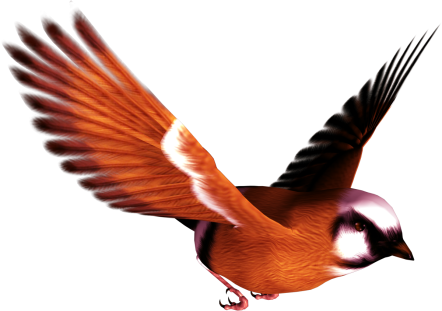 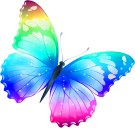 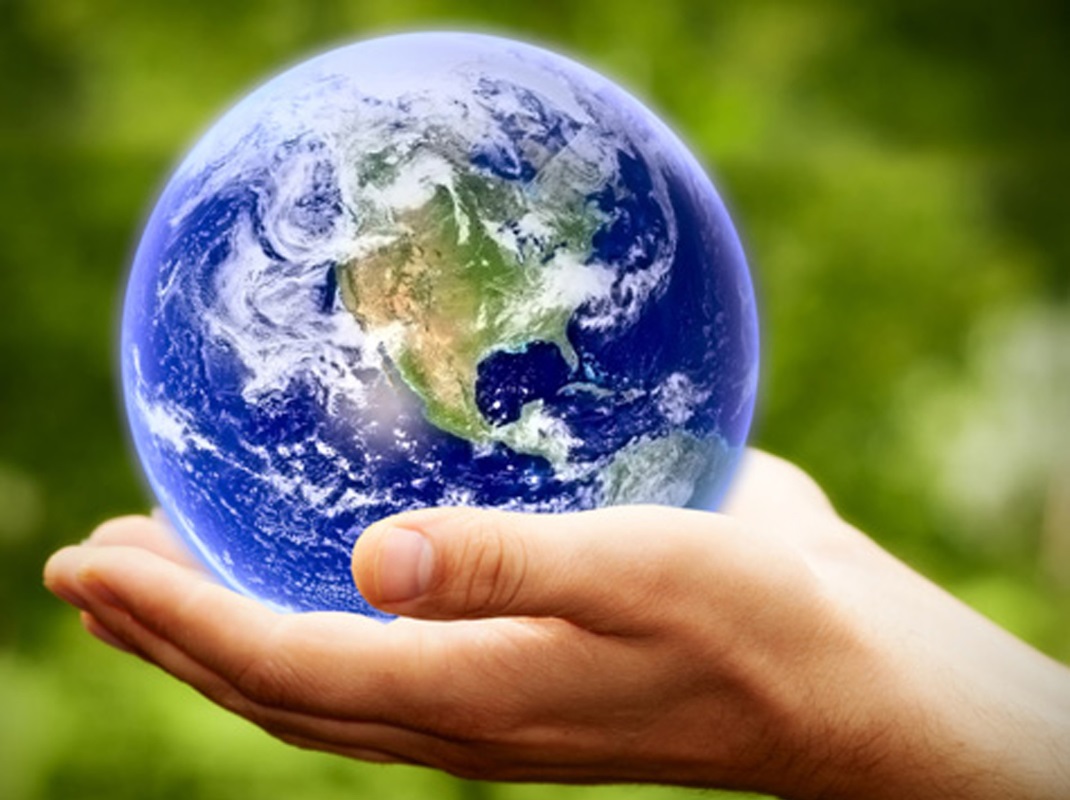 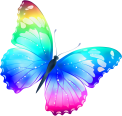 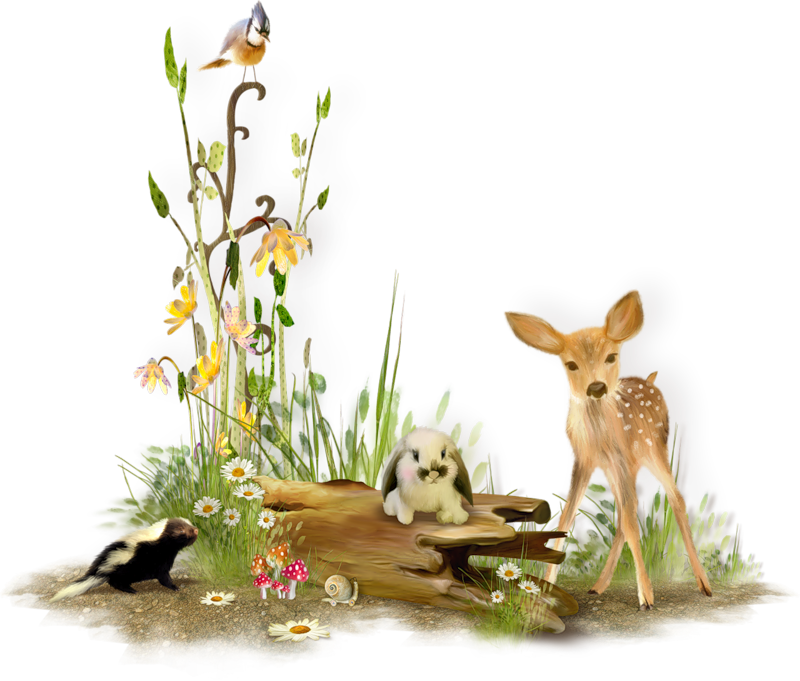 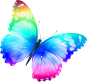 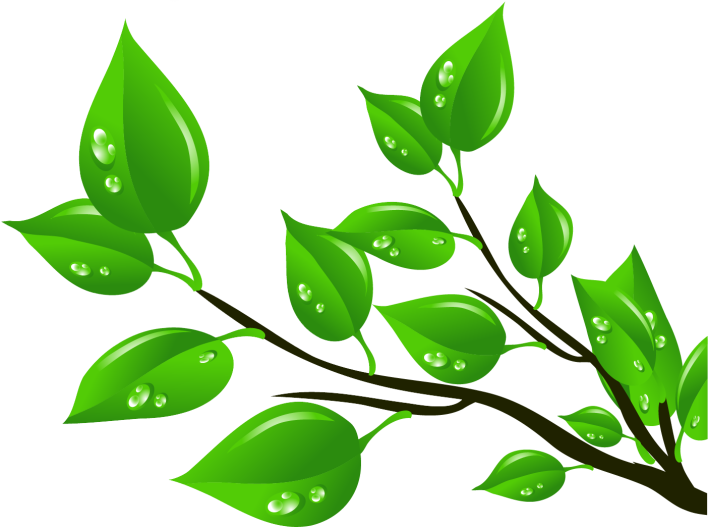 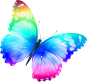 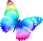 Подготовила: Салова Елена Викторовна, воспитатель
Екатеринбург, 2018
Экологическая катастрофа 
возле американского города Санта-Барбара в 1969 г.
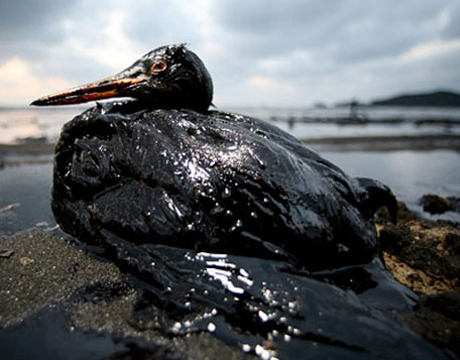 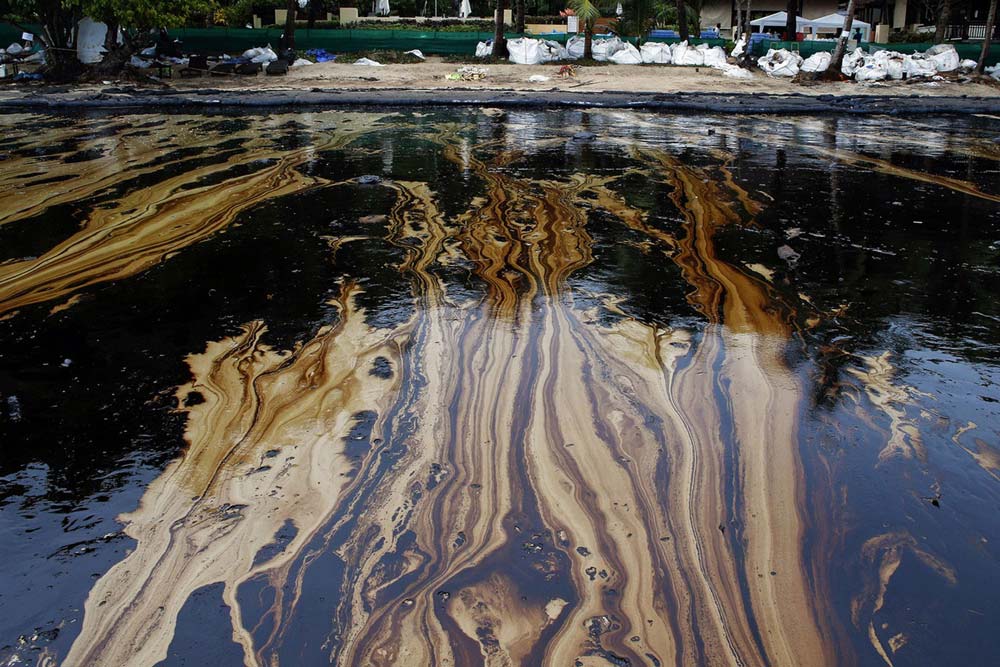 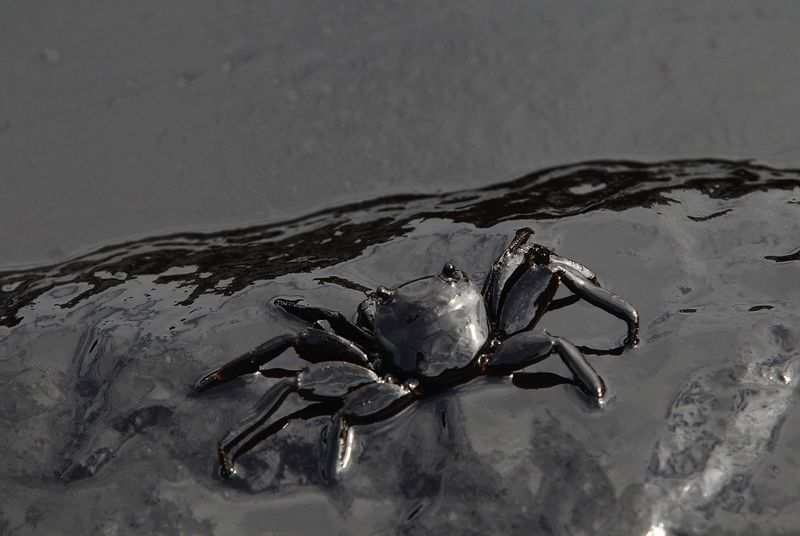 22 апреля 
Международный день Земли
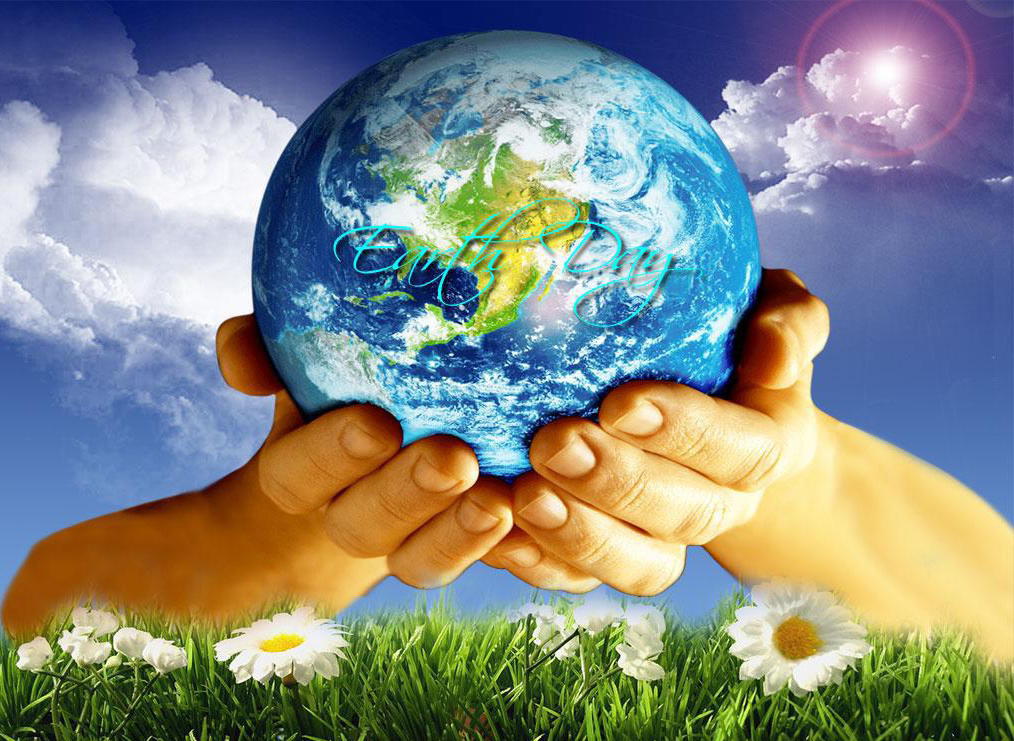 В День Земли принято заботиться 
об окружающей среде
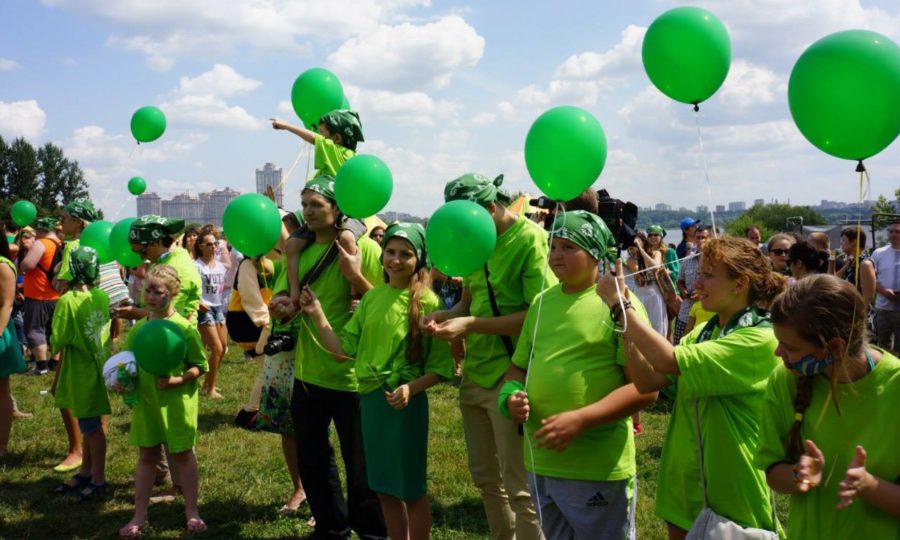 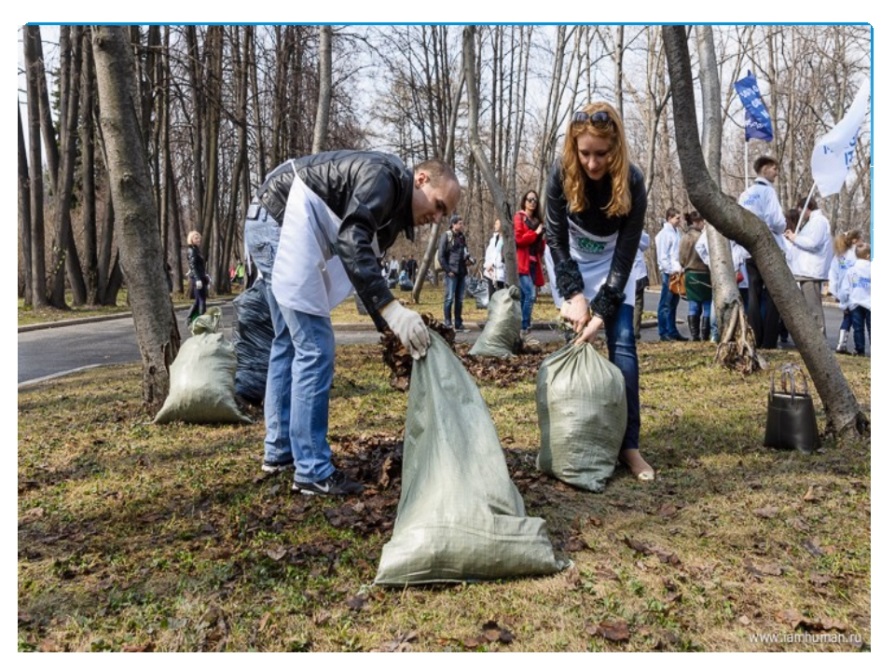 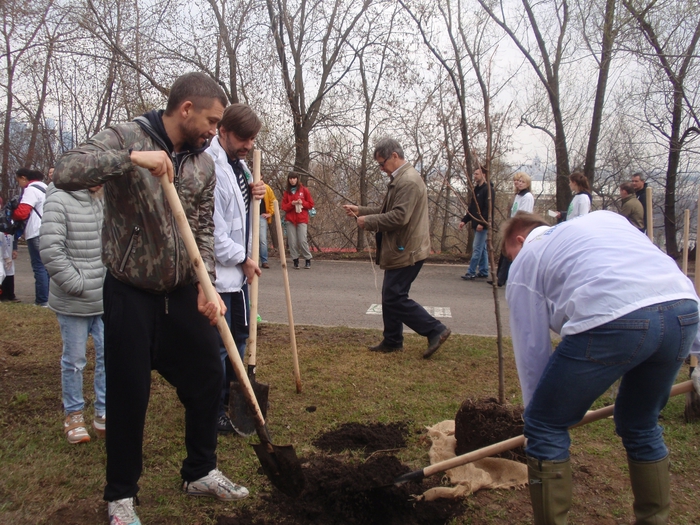 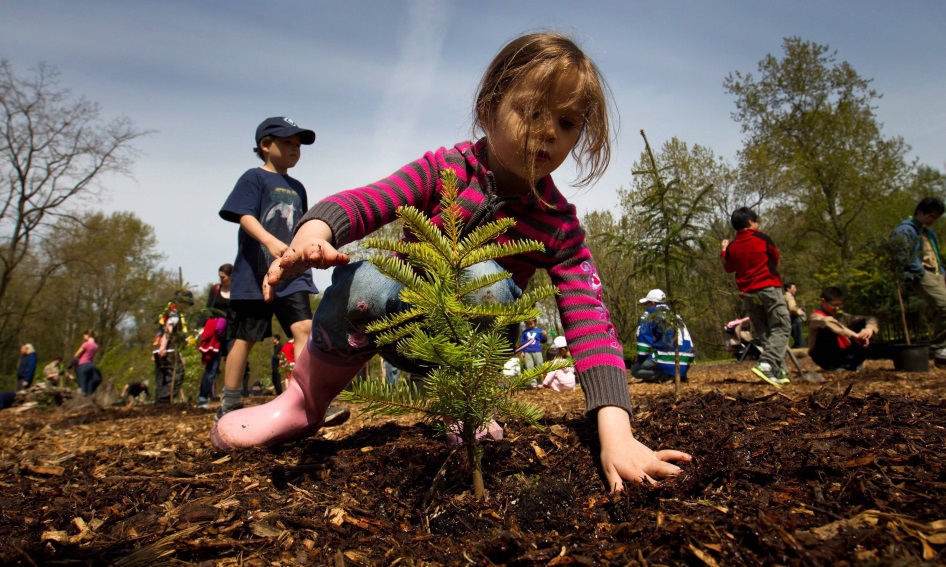 Команда 
«Ласточки»
Команда 
«Львята»
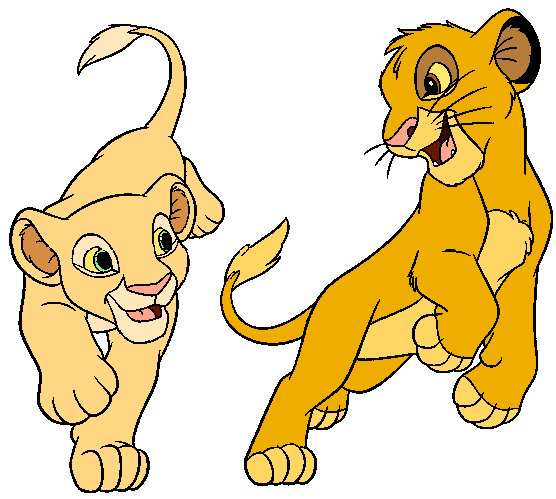 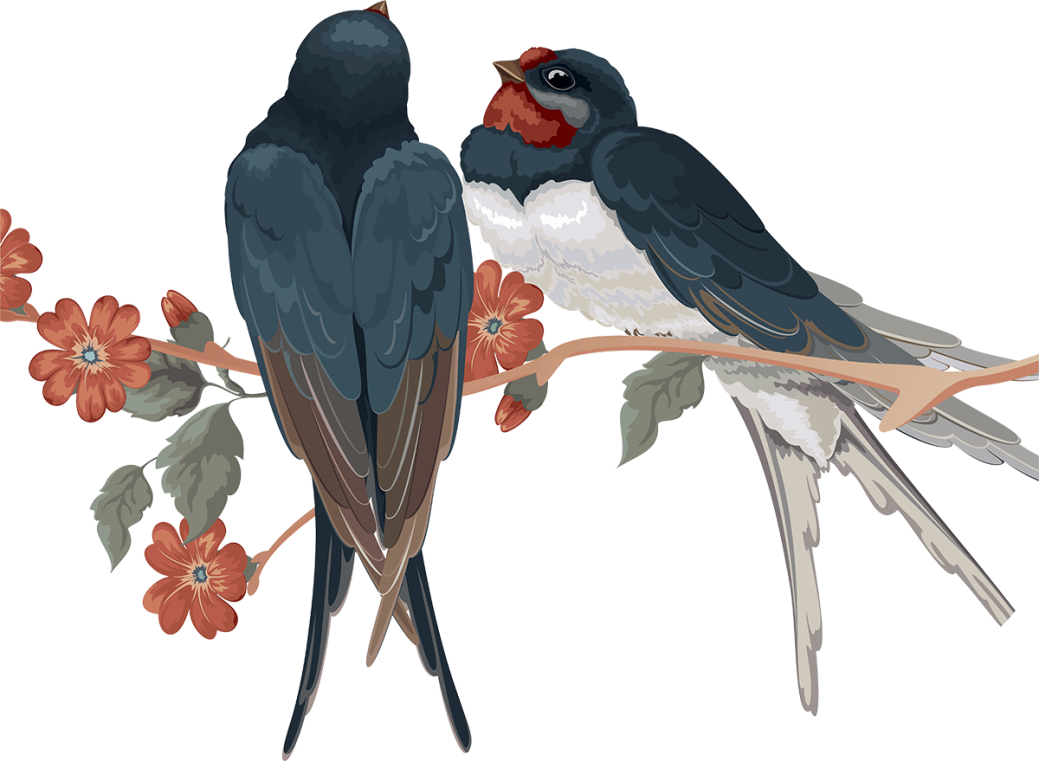 Загадки
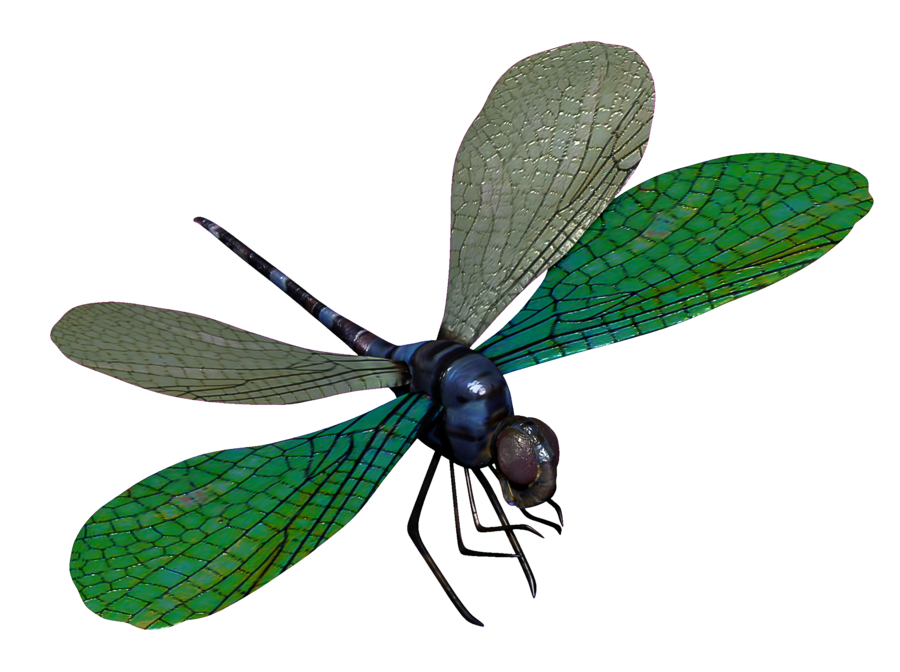 Это что за вертолёт
Отправляется в полёт
Над озёрами, лугами,
Над цветущими полями?
Загадки
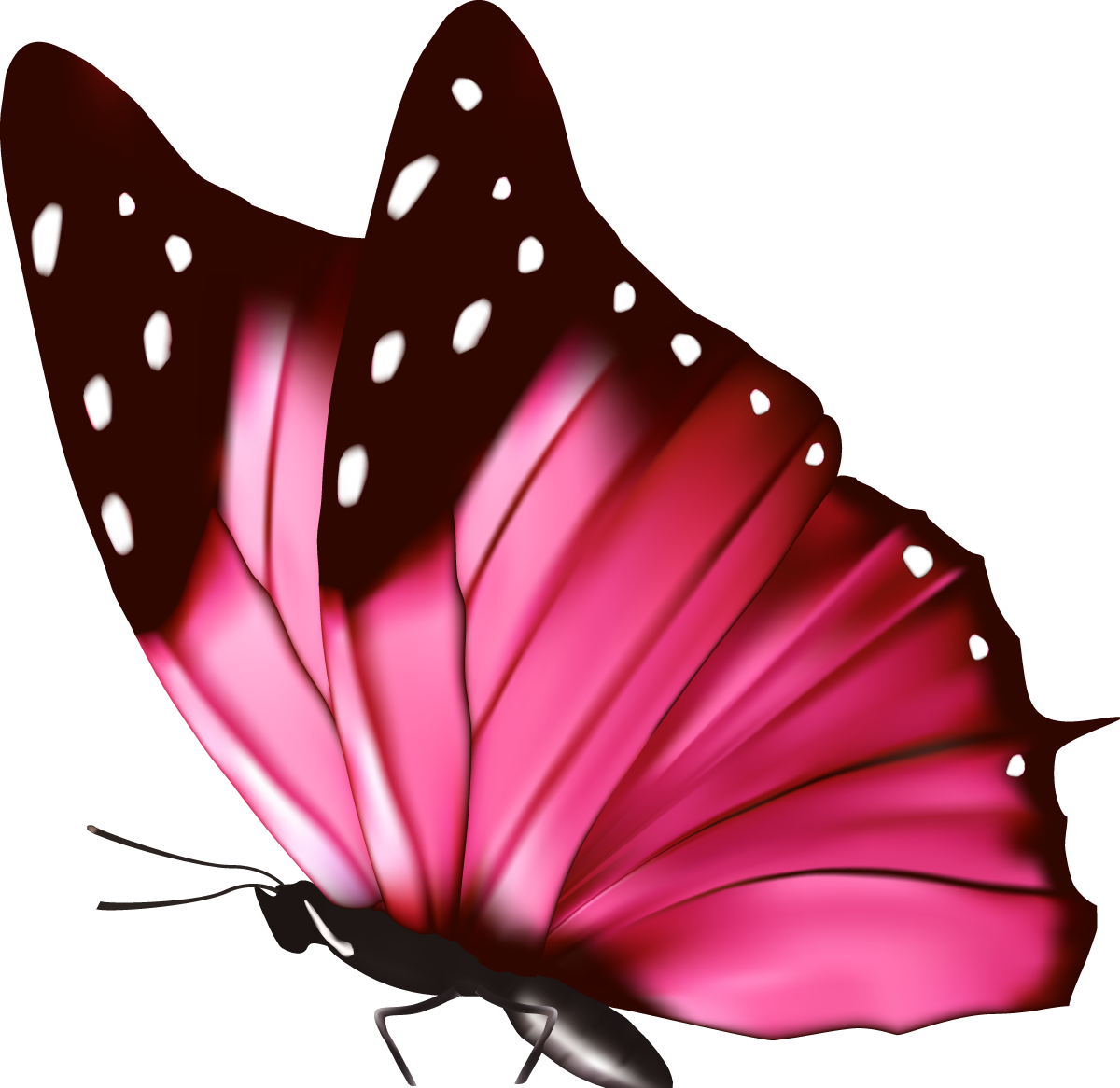 Пёстрый листочек,
Присел на цветочек,
Посидел-посидел -
И вдаль полетел.
Загадки
С утра жужжу,
Цветы бужу.
Кружу-кружу
Мёд вожу.
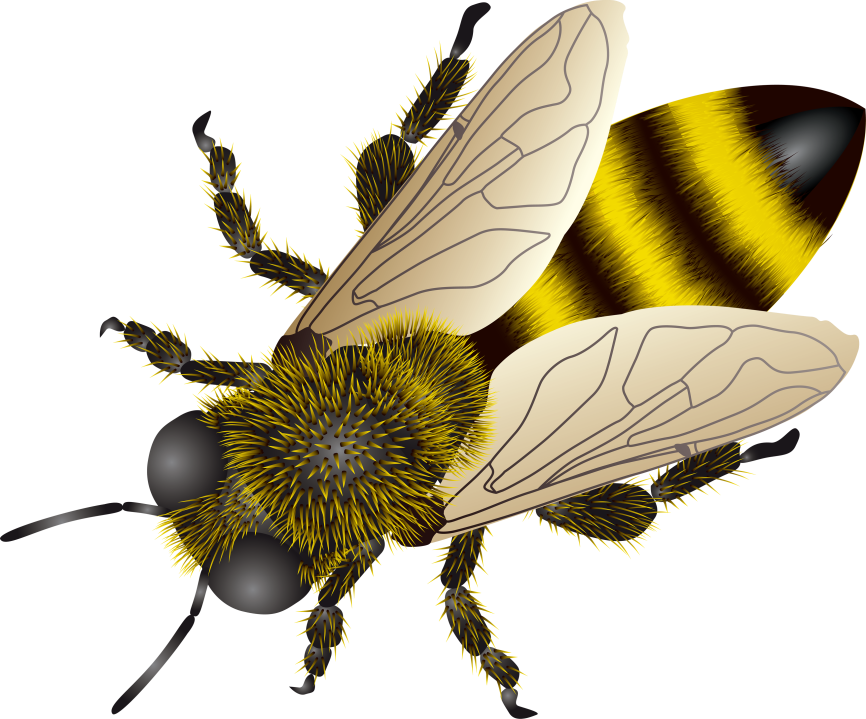 Загадки
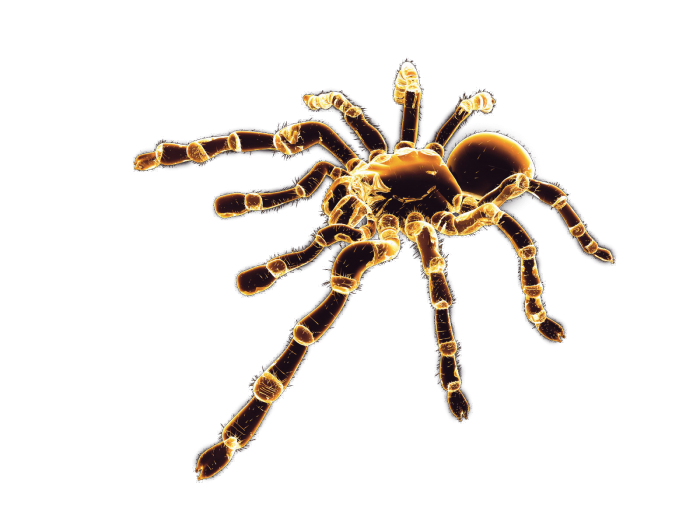 Ползла букашка
По большой ромашке.
Но вспорхнула второпях
И запуталась в сетях.
Угадайте, дети:
Кто расставил сети?
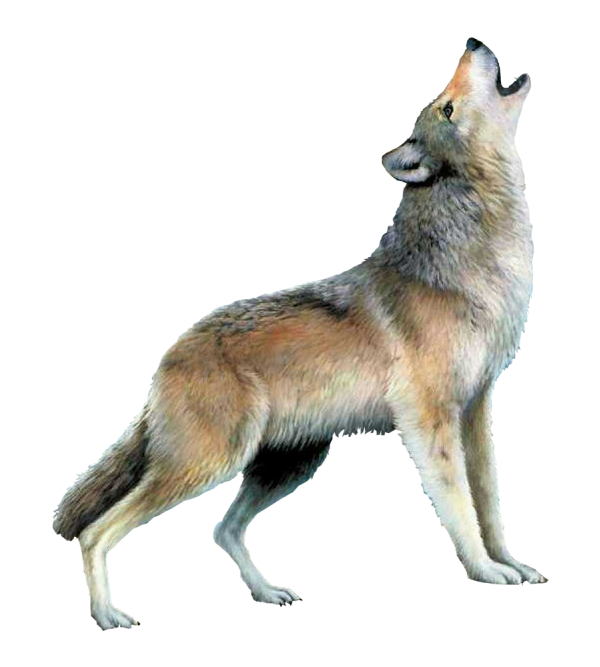 Загадки
На овчарку он похож.
Что ни зуб - то острый нож!
Он бежит, оскалив пасть,
На овцу готов напасть.
Загадки
Он всю зиму долго спал,
Лапу правую сосал,
А проснулся - стал реветь.
Этот зверь лесной - ...
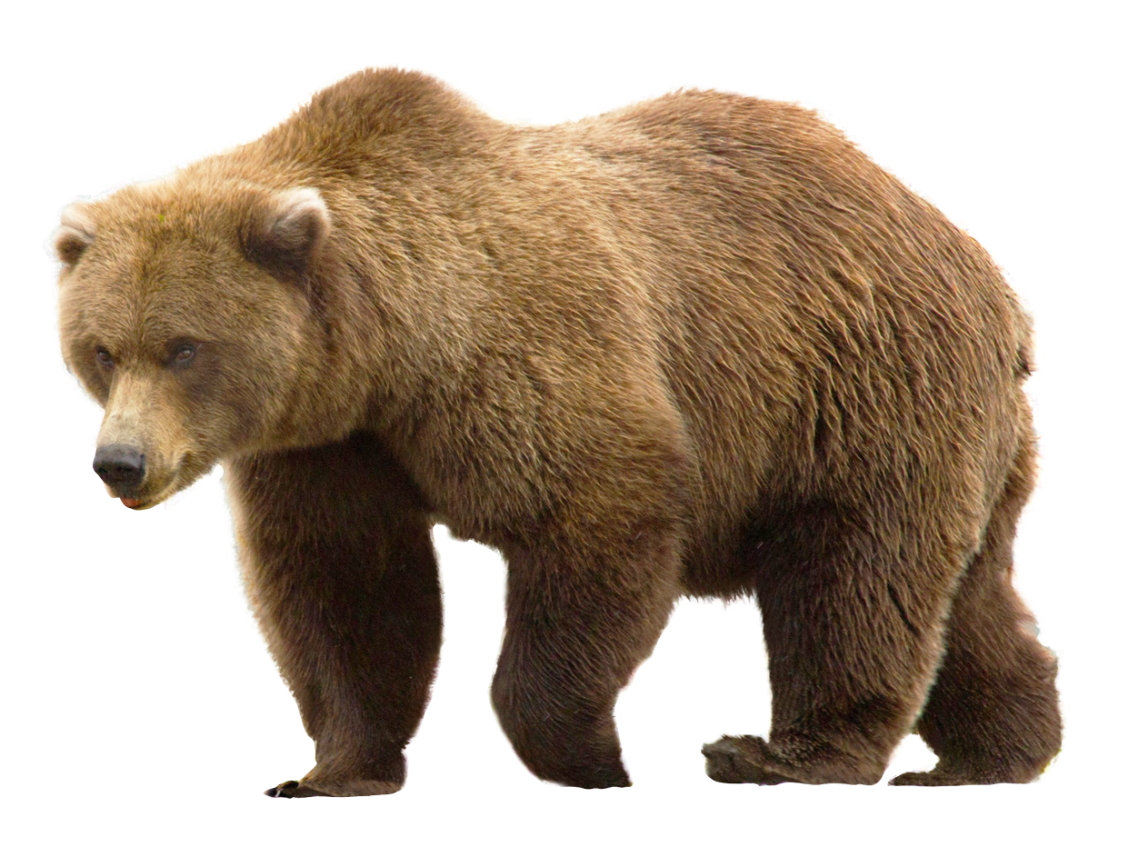 Загадки
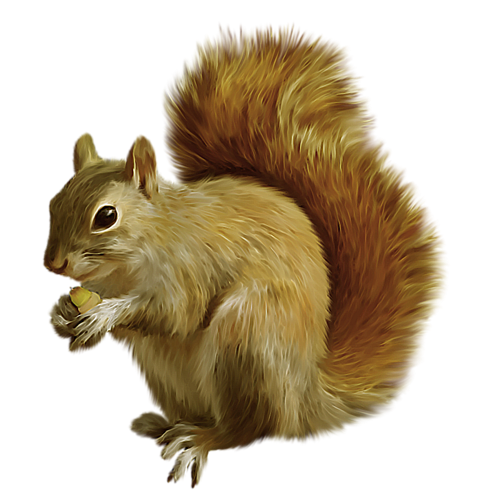 И по соснам, и по елям
Быстро бегает она,
Видит, шишки где поспели,
Где грибная целина.
Загадки
Смотри: лежит под ёлками
Подушечка с иголками.
Лежала, лежала
Да вдруг побежала.
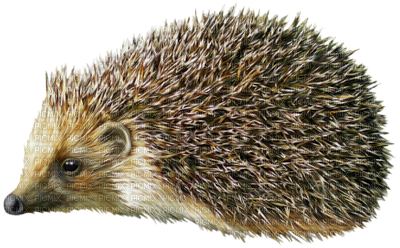 Загадки
Скачет зверушка,
Не рот, а ловушка.
Попадут в ловушку
И комар, и мушка.
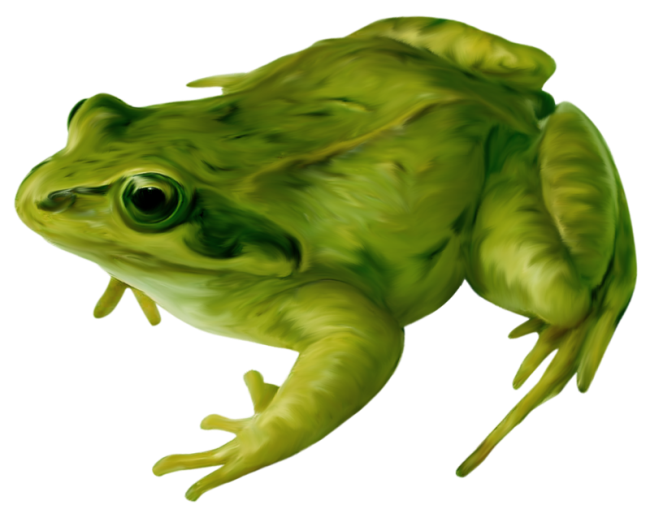 Загадки
Что за чудо! Вот так чудо!
Сверху блюдо, снизу блюдо,
Ходит чудо по дороге,
Голова торчит, да ноги.
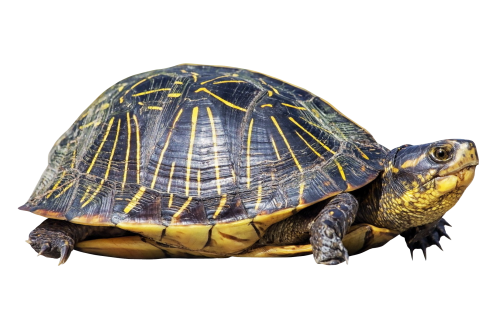 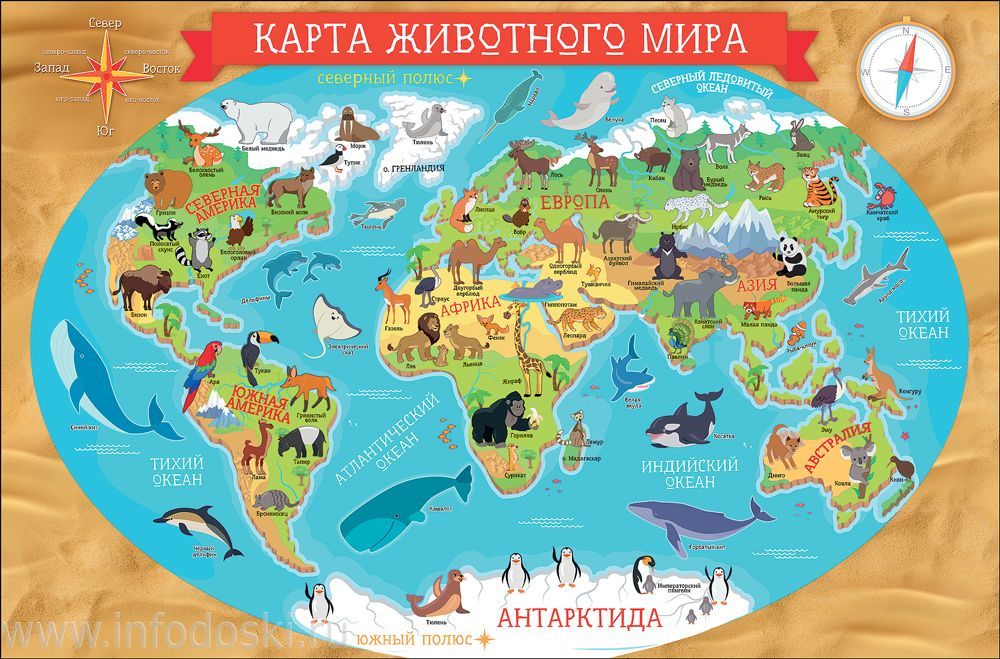 Найдите 10 отличий
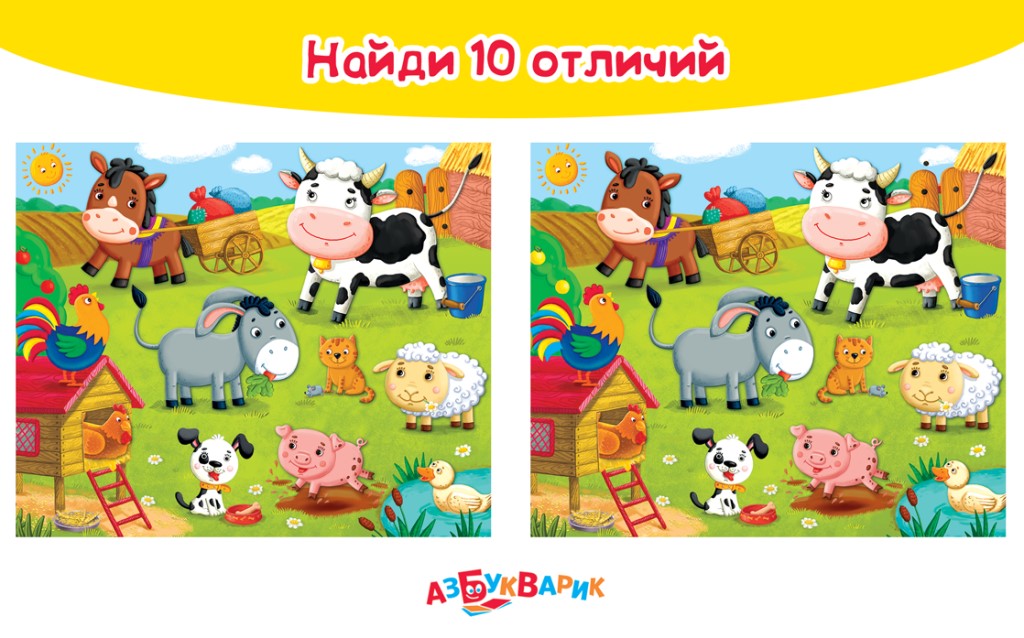 Найдите 10 отличий
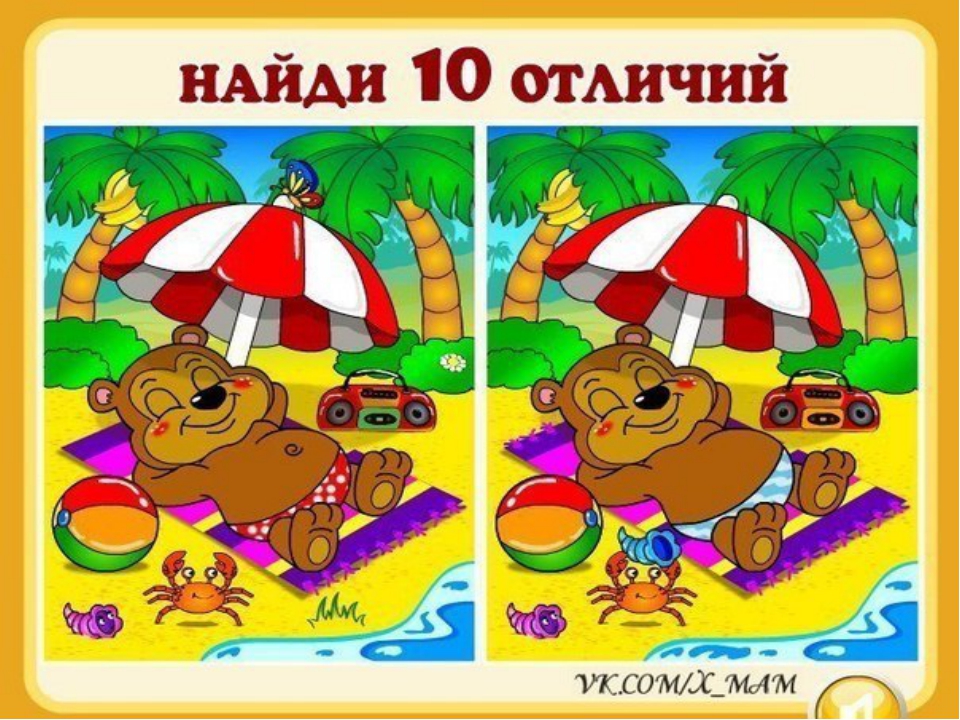 Найдите животных
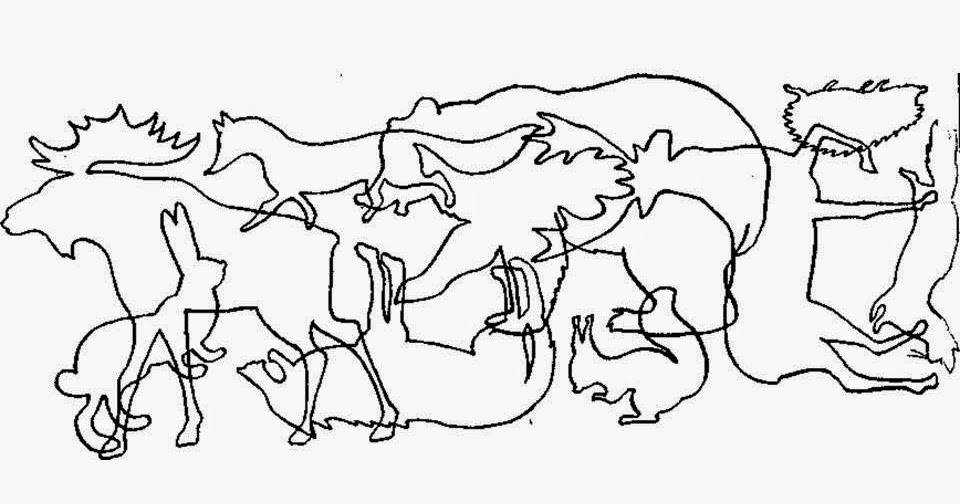 Молодцы!!!